Yolo CountyAB 109 Realignment Public Planning
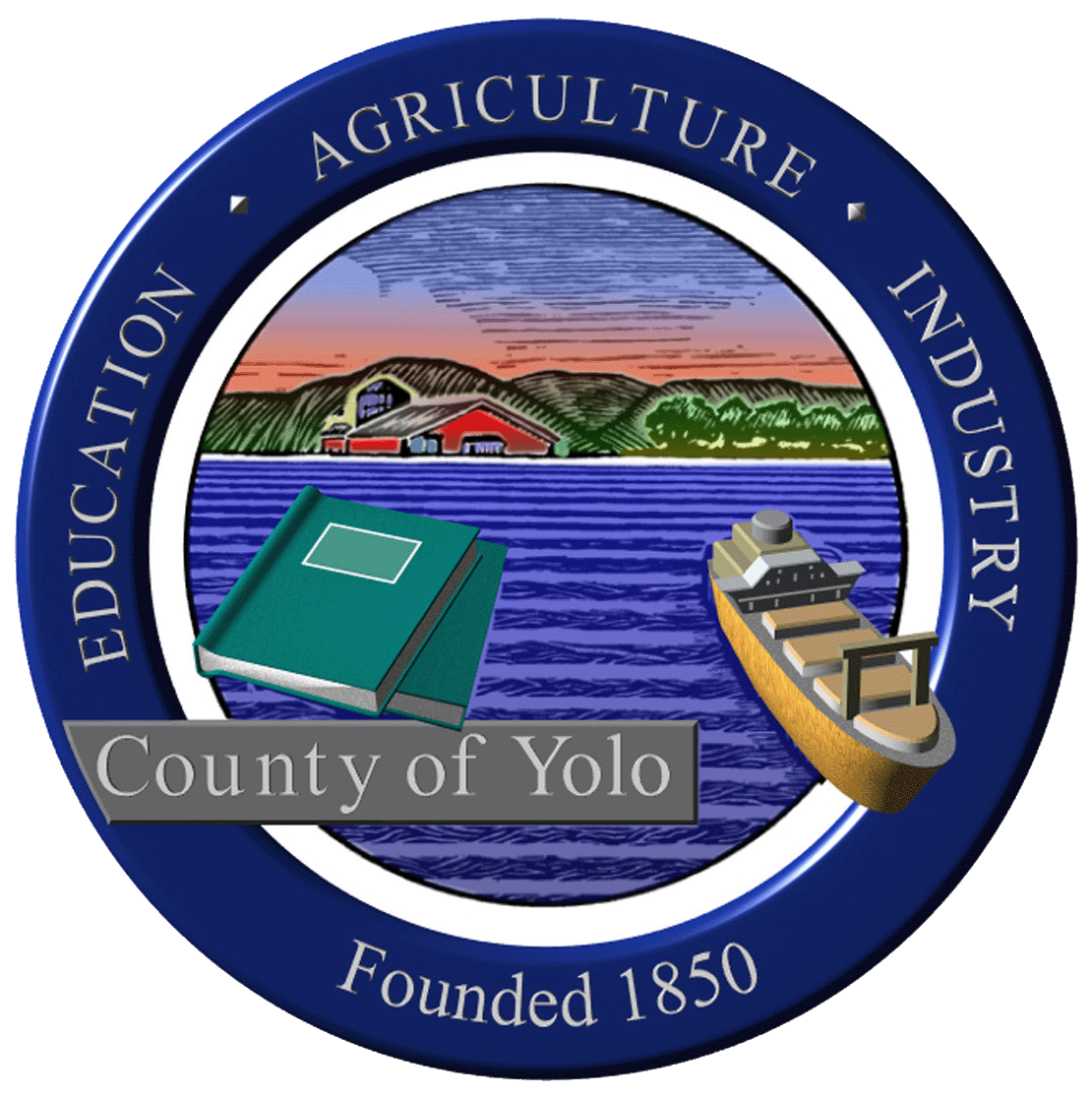 Davis

April 8th, 2014

Yolo County Board of Supervisors 
And Community Corrections Partnership
Yolo County Board of SupervisorsIntroductions And Overview
Brent Cardall,Chief Probation OfficerAB 109 Realignment in Yolo County
What is Realignment in CA?
On October 1, 2011 California's Corrections Realignment Plan, one of the most significant changes to California's criminal justice system in decades, went into effect. 

AB 109 Public Safety Realignment

The plan shifts responsibility from the state to counties for the custody, treatment, and supervision of individuals convicted of specified nonviolent, non-serious, non-sex crimes.
Public Safety Realignment
Local Jail Custody for convictions under Penal Code 1170 for: 
non‐violent, 
non-serious,
non‐sex offenders

Changes to State Parole
Local Post‐release Supervision

Local Planning (Executive Committee)
Community Corrections Partnership
Shall Recommend A Countywide Plan To The Board Of Supervisors For The Implementation Of The 2011 Public Safety Realignment.

FY 13/14 Executive Committee (7 Voting Members):
Chief Probation Officer Brent Cardall (Chair) 
Municipal Police, Davis Police Chief Landy Black
Yolo County Sheriff Ed Prieto
District Attorney Jeff Reisig
Public Defender Tracie Olson
Yolo Superior Courts, Court Executive Officer Shawn Landry
Public Health Director Jill Cook
Anticipated and Current Impacts
Jail Overcrowding
Currently Full
80% of Jailed Sentenced Offenders from AB 109 Realignment

More Higher Risk to Re-offend Supervised Offenders
To date, 398 Post-Release Community Supervision (PRCS) Felons came back to Yolo County from State Prisons 
700 total High Risk Offenders Under Case Managed Supervision

Increase in Local Incidents of Crime

Additional Burden on County Court Attorneys
Early Planning Efforts
The County’s goal in 2011 was to triage criminal justice services that would receive immediate impacts from AB 109
Year 1: FY 2011/12, 
Re-Open and Maintain Jail Beds at Leinberger Detention Facility
Expanded Sheriff Electronic Monitoring: from 30 to 100 capacity
Expanded Probation Supervision: lowered caseloads from 300/1 down to 50/1 for more intensive community supervision
Funded Frontline City Police Departments 
Funded Severely Mentally Ill (SMI) Offender Emergency Hospitalization
Supplemental Funding to District Attorney and Public Defender
Planning Facilitation and Data Management
Early Planning Efforts
Year 2 Additional Priorities: FY 2012/13
Established a Day Reporting Center (50 In-Custody;75 Out-of-Custody)
Expansion of funding for District Attorney Services
Expansion of Jail Bed Support for Sheriff’s Department
Funded Transportation, clothing and Hygiene Products as needed by re-entry population
Technical Assistance Reviews of Year 1 Strategies using the Crime and Justice Institute
Support of Probation Pre-Trial Operations
Expanded Substance Abuse and Mental Health Treatment  
4th and Hope (Residential/Transitional Housing)
Cache Creek Lodge (Residential/Transitional Housing)
CommuniCare (Outpatient and Dual Diagnosis) 
Alcohol, Drug and Mental Health (SMI Treatment)
Current Fiscal Year
Year 3, FY 2013/14
Expanded Services for the Day Reporting Center
GED
Probation Case Management System 
Victims Services Advocate
Jail Re-entry Senior Social Worker
In-Custody (Jail) GED and Vocational Education Services
Additional Support of Probation Pre-Trial Services
Additional Support of Sheriff Jail Beds
Police/Probation Collaborative Operations
Public Safety Board Ad Hoc Technical Planning Review
Crime and Justice Institute
Jeff ReisigDistrict Attorney CCP Mission, Principles, and Goals
New AB 109 Planning Process
Intent to Continue to Strengthen and Update Yolo County Criminal Justice System Through Community Corrections Partnership Planning Efforts
Crime and Justice Institute Technical Planning Assistance
Organized and Facilitated County Planning Work Sessions on           March 13th and 17th 
Work Session Objectives
How CCP plan connects to the larger system plans
Revise and review the planning work from the Board Ad Hoc Committee
Finalize CCP Mission, Principles, and Goals
Begin Developing An Implementation Plan
Agree On Process For Next Steps
Public Outreach Presentations to Engage Members Of                               The Public In This Planning Effort
CCP Mission
The mission of the Yolo County Community Corrections Partnership is to protect the public by holding offenders accountable and providing opportunities that support victim and community restoration, offender rehabilitation and successful reintegration.
CCP Principles
Use Evidence-Based Practices

Integrate Data Into Decision-making Through Reporting, Quality Improvement Plans, and Program Evaluation

Emphasize Behavior Change For Criminal-Justice Involved Individuals

Integrate A Restorative Justice Approach

Focus On Long Lasting Public Safety
CCP Goals
Goal 1: Ensure A Safe Environment For All Residents And Visitors By Reducing And Preventing Local Crime

Goal 2: Restore Victims And The Community

Goal 3: Hold Offenders Accountable

Goal 4: Build Offender Competency And Support Reintegration

Goal 5: Reduce Recidivism
Breakout Sessions: Objectives
The Board of Supervisors and the CCP believe that for public policy to be effective, the public should be involved in planning the solutions to achieving these Goals

Developing Objective Ideas For Each CCP Goal With You
5 Tables with CCP Voting Members Representing each Goal
Develop Objective Ideas under each Goal with that CCP Member
3 ten minute rotations

Summaries from each planning session will inform CCP planning priorities at their next meeting, April 14 in Woodland

Board of Supervisors to review with recommendations from the CCP
Landy BlackDavis Chief of PoliceDavis Crime Stats
Davis Police Department
Crime Summary (2009-2013)
Part I Crimes
Part I Totals (2009-2013)
Burglary Breakdown
Part II Crimes
Arrests
Total Arrests (2009-2013)
Burglary Arrests (2009-2013)
Arrests & Violations by Offender Type (2013)
Breakout Sessions		CCP FacilitatorsGoal 1: Chief BlackGoal 2: District Attorney ReisigGoal 3: Sheriff PrietoGoal 4: Tracie Olson, Public DefenderGoal 5: Chief Probation Officer Cardall
Question and Answer(20 Minutes)
Thank you for your Involvement!Contact Information:Yolo County Probation Department2780 East Gibson Road Woodland, Ca 95776(530) 406-5357nate.palmer@yolocounty.org